Бюджет Усть-Катавского городского округа на 2017 год и на плановый период 2018 и 2019 годов для граждан
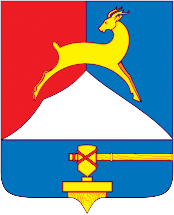 Материал подготовлен на основании проекта бюджета 
Усть-Катавского городского округа на 2017 год 
и на плановый период 2018 и 2019 годов.
Наша задача – в доступной форме довести информацию 
об основных характеристиках бюджета, о подходах при формировании 
бюджета и направлениях расходов бюджета.
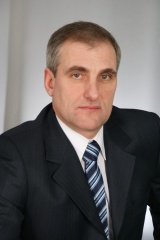 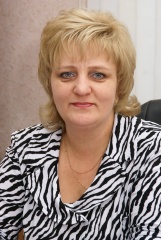 Руководители проекта
С.Д.Семков, глава Усть-Катавского городского округа
А.П.Логинова, заместитель главы по финансовым вопросам - начальник финансового управления
Семков С.Д.
Логинова А.П.
Материал подготовлен 
финансовым управлением администрации Усть-Катавского городского округа
и отделом экономического развития администрации УКГО
Декабрь 2016 года
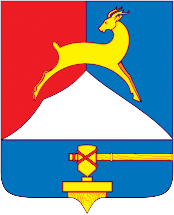 Обращение главы Усть-Катавского городского округа Семкова С.Д.
Вашему вниманию представлен материал «Бюджет для граждан», который поможет разобраться в главном финансовом документе Усть-Катавского городского округа, понять, как формируется и расходуется бюджет нашего округа.
		В 2017 -2019 годы бюджетная политика городского округа должна учитывать прогнозируемые риски развития экономики городского округа, влияние внешнеэкономических факторов и предусматривать реальные меры по минимизации их неблагоприятного влияния на качество жизни населения округа, поэтому в целях основополагающего документа, который используется при формировании бюджета используется прогноз социально-экономического развития на трёхлетний период. Принято решение формировать проект бюджета бездефицитный, этот подход позволит предотвратить риски, связанные с принятием расходных обязательств, не обеспеченных источниками. Так же, при этом подходе мы получаем реальные возможности уточнения расходной части бюджета вначале 2017 года на остатки средств, которые получим в ходе исполнения бюджета за 2016 год.
		Доходы бюджета на 2017 -2019 годы сформированы с учетом изменений федерального бюджетного и налогового законодательства. Общий объем доходов на 2017 год составит 729,6 млн.рублей, что на 66 млн.рублей выше первоначально принятого бюджета на 2016 год. Расходы бюджета формируются по программному принципу, т.е. в более удобном для жителей округа формате. Рассматривая отдельные программы можно выделить расходы, интересующие каждого из вас. Так же при программном планировании более четко прослеживается цель мероприятий и результат, что позволяет оценить насколько эффективно используются бюджетные средства. Как и в предыдущие годы  бюджет 2017-2019 годов сохранит свою социальную направленность, доля социальных расходов в следующем году составит 87% от общего объёма расходов или 633,5 млн.рублей.
		Надеюсь, что знакомство с бюджетом округа будет для вас интересным, полезным и даст возможность с пониманием участвовать в принятии общих решений на благо жителей нашего округа. 
		С уважением, глава Усть-Катавского городского округа Семков С.Д.
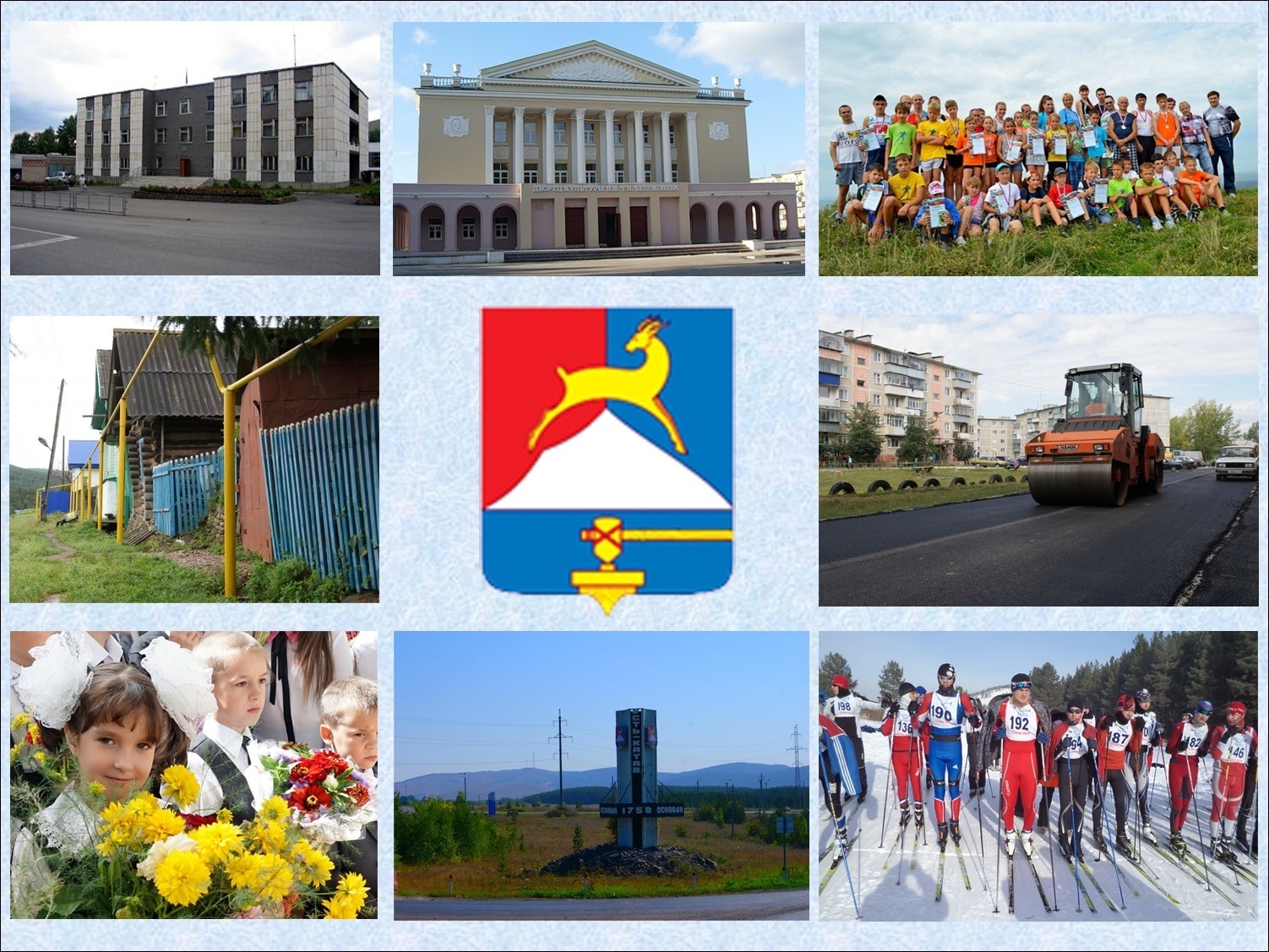 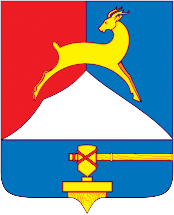 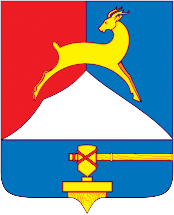 Этапы бюджетного планирования
1. Составление проекта бюджета

	Бюджет 2017-2019 годов формируется на трёхлетний период.  
До начала составления проекта бюджета Усть-Катавского городского округа администрацией УКГО принято постановление № 677 от 15.06.2016г. «О графике подготовки и рассмотрения материалов, необходимых для составления проекта бюджета Усть-Катавского городского округа на 2017год и на плановый период 2018 и 2019 годов», в котором определены ответственные исполнители, порядок и сроки работы над документами и материалами, необходимыми для составления проекта бюджета. Разработана и утверждена приказом финансового управления от 05.09.2016г. № 30 методика планирования, которая размещена на официальном сайте администрации www.ukgo.su. 
	Непосредственное составление бюджета городского округа осуществляет финансовое управление администрации Усть-Катавского городского округа.
Составленный проект бюджета представляется на рассмотрение в администрацию Усть-Катавского городского округа с последующим представлением для утверждения в Собрание депутатов Усть-Катавского городского округа.
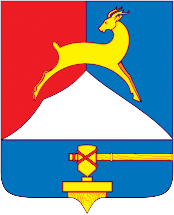 Этапы бюджетного планирования
2. Рассмотрение проекта бюджета

 	В срок до 1 декабря 2016 года проект бюджета Усть-Катавского городского округа выносится администрацией  Усть-Катавского городского округа на рассмотрение в Собрание депутатов и Контрольно-счетную комиссию. Одновременно, проект бюджета опубликовывается в официальных средствах массовой информации.
Проект бюджета опубликован в газете «Усть-Катавская неделя» от 06.12.2016г. № 96 (2379)

3. Публичные слушания

	Собранием депутатов назначается дата и порядок проведения публичных слушаний по проекту бюджета. Публичные слушания назначены на 16 декабря 2016 года решением Собрания депутатов от 06.12.2016г. № 193 «О назначении публичных слушаний по проекту решения Собрания депутатов «Об утверждении бюджета Усть-Катавского городского округа на 2017 год и на плановый период 2018 и 2019 годов». 
 	В соответствии с Федеральным законом « 131-ФЗ «Об общих принципах организации местного самоуправления в Российской Федерации» публичные слушания – это форма участия населения в осуществлении местного самоуправления, т.е. привлечение граждан к обсуждению вопросов, находящихся в компетенции муниципальной власти.
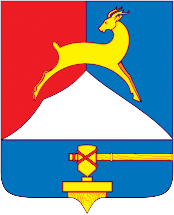 Этапы бюджетного планирования
4. Утверждение бюджета
 
	В соответствии с положением «О бюджетном процессе в Усть-Катавском городском округе» в декабре проект бюджета будет рассмотрен депутатами на депутатских комиссиях и заседаниях Собрания депутатов.

Проект бюджета рассматривается депутатами в двух чтениях: 
- В первом чтении утверждаются основные характеристики бюджета - общий объем доходов, расходов и дефицит.
- Во втором чтении утверждается доходы, расходы, источники финансирования дефицита бюджета. Распределение бюджетных ассигнований утверждается по получателям и  направлениям, классифицируемым в едином для всех бюджетов формате.
 
5. Официальное опубликование
 
Принятый бюджет до 1 января 2017 года должен быть опубликован в официальных средствах массовой информации.
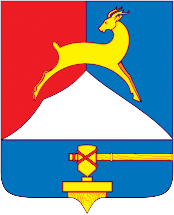 Этапы бюджетного планирования
Основой для формирования доходной части бюджета являются показатели социально-экономического развития Усть-Катавского городского округа на 2017 год и плановый период 2018-2019 годов, которые представлены на следующих слайдах.
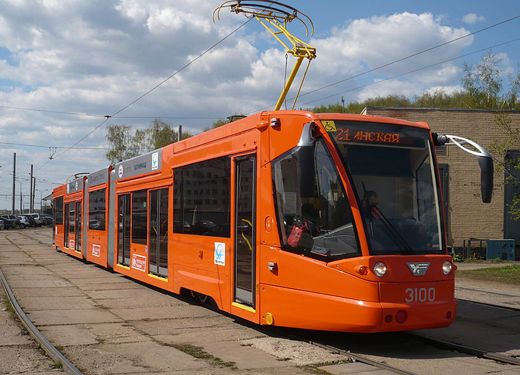 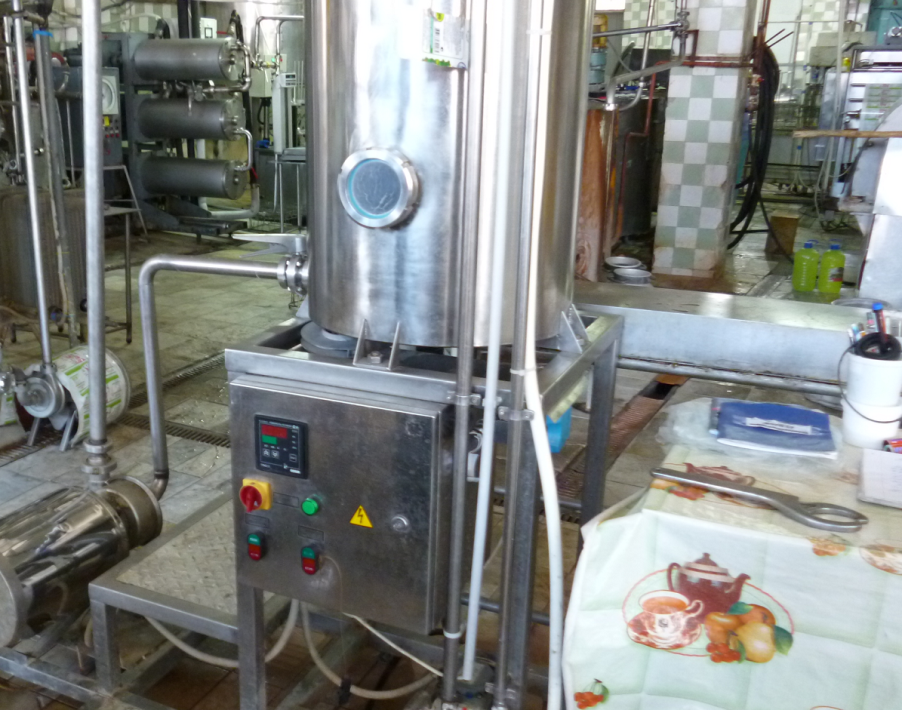 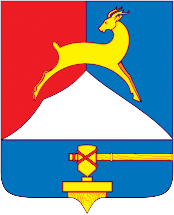 Показатели социально-экономического развития 
Усть-Катавского городского округа
Прогноз разработан на основе отчетных данных 2016 года, с учетом основных тенденций 9–ти месяцев 2017 года
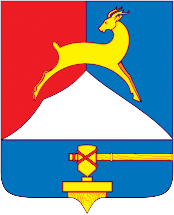 Показатели социально-экономического развития 
Усть-Катавского городского округа
Объем отгруженных товаров собственного производства, выполненных  работ, услуг собственными силами по "чистым" видам деятельности* крупными и средними организациями
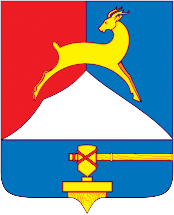 Показатели социально-экономического развития 
Усть-Катавского городского округа
Оборот малых предприятий
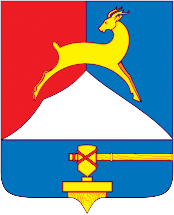 Показатели социально-экономического развития 
Усть-Катавского городского округа
Инвестиции в основной капитал  за счет всех источников финансирования
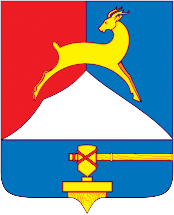 Показатели социально-экономического развития 
Усть-Катавского городского округа
Ввод жилья
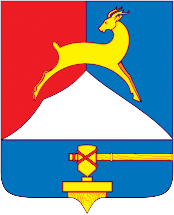 Показатели социально-экономического развития 
Усть-Катавского городского округа
Оборот розничной торговли
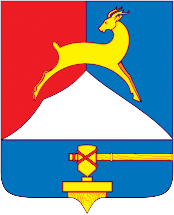 Показатели социально-экономического развития 
Усть-Катавского городского округа
Динамика номинальной среднемесячной заработной платы и величины прожиточного минимума
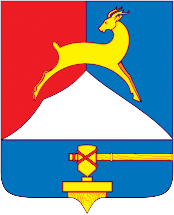 Показатели социально-экономического развития 
Усть-Катавского городского округа
Рынок труда
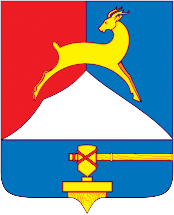 Показатели социально-экономического развития 
Усть-Катавского городского округа
Естественное движение населения
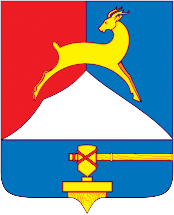 Основные направления налоговой политики 
Усть-Катавского городского округа на год
В 2014-2016 году бюджетная и налоговая политика городского округа реализовывалась в сложных экономических условиях и в первую очередь была направлена на сохранение сбалансированности и устойчивости  бюджетной системы городского округа.
Учитывая повышение основных экономических показателей городского округа в 2016 году, за 11 месяцев 2016 года по некоторым доходным источникам наблюдается положительная  динамика исполнения бюджета. В сопоставимых условиях к 2015 году доходы 2016 года по отдельным показателям следующие:
- налог на доходы физических лиц получен 84,1 млн.руб., увеличение  на 9,2% связано с перечислением  в феврале 2016 года градообразующим предприятием ФГУП «УКВЗ» налога за декабрь 2015 года, с учетом увеличения ФОТ по предприятию, за счет единовременной выплаты по итогам года. Кроме того, наблюдается рост ФОТ  УКВЗ в течение 2016 года на 9,0%. Так же рост НДФЛ связан с поэтапным увеличением оплаты труда в бюджетной сфере, в соответствии с майскими Указами Президента РФ 2012 года; 
- рост показателя по доходам от оказания платных услуг получателями средств бюджетов городских округов на 5,3 млн.руб., связанное с повышением стоимости платы за присмотр и уход за детьми, посещающими дошкольные образовательные учреждения и повышением стоимости за оздоровление детей в загородном лагере «Ребячья Республика»; 
- рост показателя по акцизам на нефтепродукты на 1,9 млн.руб., связано с повышением стоимости подакцизных товаров;
рост по налогам на имущество на 1,0 млн.руб., в связи с погашением задолженности прошлых лет;
рост  по штрафам, санкциям, возмещению ущерба на 0,5 млн.руб., связано с усилением работы по наказанию за правонарушения;
рост поступлений арендной платы за землю на 0,4 млн.руб., связано с погашением задолженности за прошлые года ООО «Эдельвейс»;
рост поступлений государственной пошлины на 0,3 млн.руб., связано с зачислением в бюджет с 01.01.2016года доходов за госрегистрацию прав на недвижимое имущество через МФЦ.
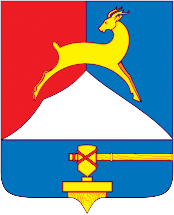 Основные направления налоговой политики 
Усть-Катавского городского округа на год
В 2017-2019 годах прогнозируется стабилизация ситуации в социально-экономическом положении городского округа. Эта перспектива отражена в плановых показателях работы градообразующего предприятия - ФГУП «УКВЗ».  При формировании бюджета учтены внутренние сдерживающие факторы развития: уменьшение потребительского спроса в результате снижения реальной заработной платы и реальных располагаемых доходов населения, высоких кредитных ставок для организаций и населения. 
Главной задачей налоговой политики Усть-Катавского городского округа является содействие исполнения доходов бюджета в целях выполнения расходных обязательств округа. 
С учетом предполагаемого изменения регионального бюджетного законодательства для укрепления доходной базы местного бюджета с 1 января 2017 года в бюджет городского округа передан норматив отчислений от налога, взимаемого в связи с применением упрощенной системы налогообложения, в размере 50%, это нам принесет доходы в сумме 8,3 млн.руб.
Для укрепления доходной базы местного бюджета с 1 января 2017 года в бюджет городского округа передан норматив отчислений от государственной пошлины при предоставлении государственных услуг через МФЦ в размере 100%, что принесет в бюджет доходы в сумме 0,8 млн.руб.
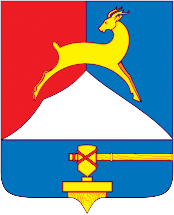 Основные направления налоговой политики 
Усть-Катавского городского округа на год
В 2017 окажет влияние на доходы бюджета городского округа принятие федерального закона от 03.07.2016 г. № 360-ФЗ, которым введен мораторий на увеличение при исчислении имущественных налогов кадастровой стоимости объектов недвижимости и земельных участков. При этом, для целей налогообложения предусматривается использование пониженной кадастровой стоимости объектов. Это повлечет уменьшение доходов бюджета по земельному налогу. Для того, чтобы избежать крупных потерь бюджета, предприняты следующие меры: решением Собрания депутатов от 25.11.2016 № 183 внесены изменения в Положение о земельном налоге, предусматривающее повышение ставок, действовавших на территории городского округа до 2011 года. Даже в результате предпринятых мер, бюджет недополучит доходов в сумме 3,5   млн.рублей. Механизмы компенсации из федерального бюджета соответствующих потерь бюджета отсутствуют. 
Сохраняется практика предоставления на федеральном уровне налоговых льгот по налогам, зачисляемым в местные бюджеты. Объем таких преференций организациям составляет значительную сумму, по итогам 2015 года это 0,6 млн. рублей. При этом вопрос компенсации из федерального бюджета соответствующих выпадающих доходов местного бюджета до сих пор не решен.
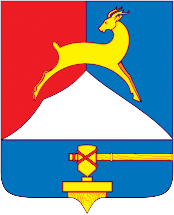 Основные направления бюджетной политики 
Усть-Катавского городского округа на год
В 2015 и 2016 годах бюджетная политика городского округа  осуществлялась в условиях экономической нестабильности, с учетом этого основной задачей являлось поддержание сбалансированности бюджета, в том числе проводилась постоянная работа по укреплению его доходной части и ограничению роста бюджетных расходов. В этих целях проводится  оптимизации расходов.
	В 2016 году в рамках оптимизации расходов были приняты следующие решения: прекращена работа кинотеатра «Родина», а кинопоказ, с возможностью демонстрации цифрового широкоформатного просмотра фильмов организован во Дворце культуры им.Т.Я.Белоконева. Оптимизирована структура Управления образования и Управления культуры, исключены дублирующие функции одноименных казённых учреждений МКУ «Управление образования» и МКУ «Управление культуры».
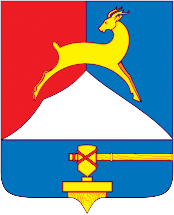 Основные характеристики бюджета Усть-Катавского городского округа на 2017 год и на плановый период 2018 и 2019 годов (млн. руб.)
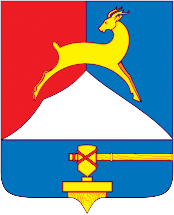 Доходы бюджета Усть-Катавского городского округа на 2017 год
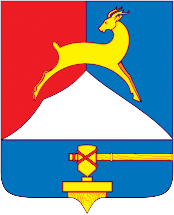 Собственные доходы бюджета на 2017 год
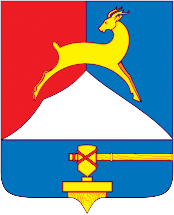 Структура межбюджетных трансфертов на 2017г.
Виды финансовой помощи в бюджет Усть-Катавского городского округа из федерального бюджета и бюджета Челябинской области
*	Дотация на выравнивание бюджетной обеспеченности – 29,8 млн. руб.
*	Субсидии местным бюджетам – 135,7 млн. руб.
*	Субвенции местным бюджетам	 - 377,1 млн. руб.
Иные межбюджетные трансферты местным бюджетам – 0 млн. руб.
Итого – 542,6 млн. руб.
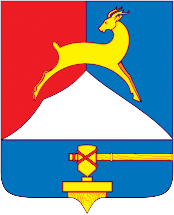 Основные подходы к планированию бюджетных ассигнований и приоритеты бюджетных расходов
В среднесрочной перспективе бюджетная политика округа сохранит свои приоритеты и будет сконцентрирована на решении следующих основных задач:
1) планированием бездефицитного бюджета;
2) дальнейшей реализацией приоритетов бюджетной политики, сформулированных в социальных Указах и поручениях Президента Российской Федерации;
3) сохранением режима экономии бюджетных средств и продолжение работы по оптимизации расходов;
4) уточнением объема бюджетных ассигнований на 2017 год с учетом:
-минимального размера оплаты труда с 1 июля 2016 года до 7 500 рублей;
-индексации отдельных расходов, обеспечивающих бесперебойное функционирование учреждений, по прогнозируемому росту тарифов и уровню инфляции;
-уменьшения объемов бюджетных ассигнований по расходным обязательствам ограниченного срока действия.
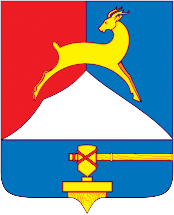 Основные подходы к планированию бюджетных ассигнований и приоритеты бюджетных расходов
1. С бюджета 2017 года осуществлен переход к формированию и исполнению бюджета округа в разрезе муниципальных программ, с целью создания условий для повышения качества муниципального управления, бюджетного планирования и эффективности использования бюджетных средств;
2. Дальнейшая реализация направлений бюджетной политики, определенных социальными Указами и поручениями Президента Российской Федерации;
3. Сохранение режима экономии бюджетных средств и продолжение работы по оптимизации бюджетных расходов, устойчивости и сбалансированности бюджетной системы округа, оптимизацию расходов на проведение отраслевых мероприятий в зависимости от их эффективности в конкретной сфере и с учетом доходных возможностей бюджета округа;
4. Уточнение объема расходных обязательств с учетом завершения сроков действия отдельных муниципальных правовых актов;
6. Изменение с 2017 года бюджетной классификации Российской Федерации.
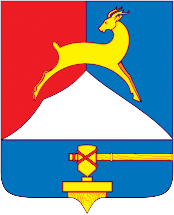 Основные подходы к планированию бюджетных ассигнований и приоритеты бюджетных расходов
При определении структуры и объемов бюджетных ассигнований приоритетами бюджетных расходов являются:

1. Безусловное выполнение законодательно установленных мер социальной поддержки населения городского округа.

2. Обеспечение равных возможностей для получения качественных образовательных услуг, включая развитие инфраструктуры общеобразовательных и дошкольных учреждений.

3. Создание благоприятной среды для развития малого предпринимательства.

4. Создание условий, обеспечивающих возможность жителей УКГО  заниматься физической культурой и спортом.

5. Развитие муниципальной дорожно-транспортной инфраструктуры
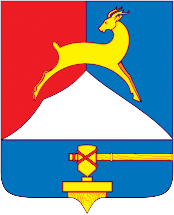 Параметры бюджета на 2017-2019 годы
млн. руб.
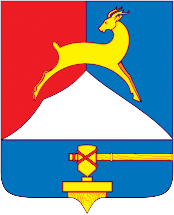 Структура расходов бюджета на 2017 год
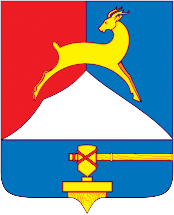 По разделу «Жилищно-коммунальное хозяйство» обеспечивается реализация следующих программ:
МП «Обеспечение доступным и комфортным жильем граждан Российской Федерации»
МП «Чистая вода» на территории Усть-Катавского городского округа
МП  «Оздоровление экологической обстановки в Усть-Катавском городском округе»
МП «Развитие и содержание системы уличного освещения в Усть-Катавском городском округе»
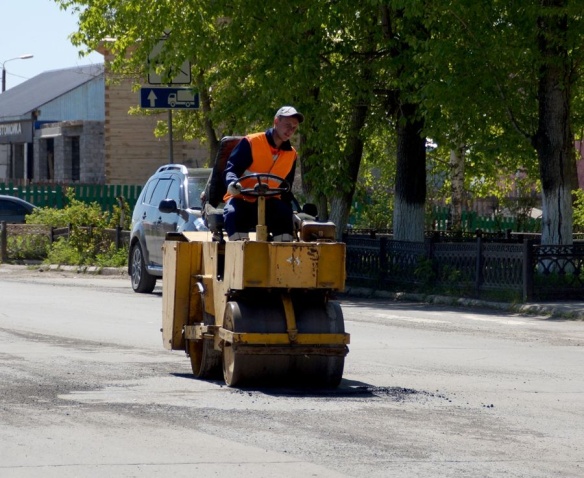 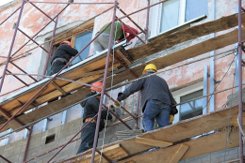 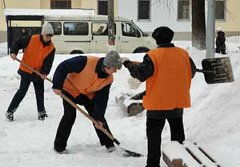 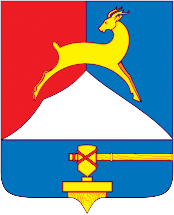 МП "Обеспечение доступным и комфортным жильем граждан РФ" в У-КГО на 2016-2020 годы включает в себя три подпрограммы со следующим объёмом финансирования:
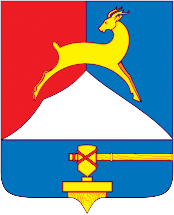 МП «Чистая вода на территории У-КГО на 2009-2020гг.» предусматривает средства на строительство и ремонт систем водоснабжения на территории городского округа.
В рамках МП « Чистая вода» на 2017 год предусмотрены средства в сумме 0,3 млн. рублей на строительство объекта «Сети и сооружения п.Вязовая 1-ая очередь».
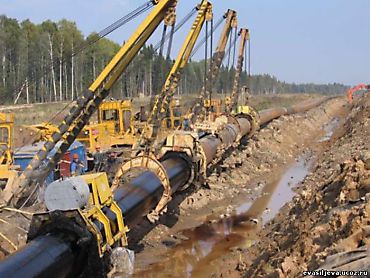 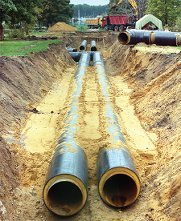 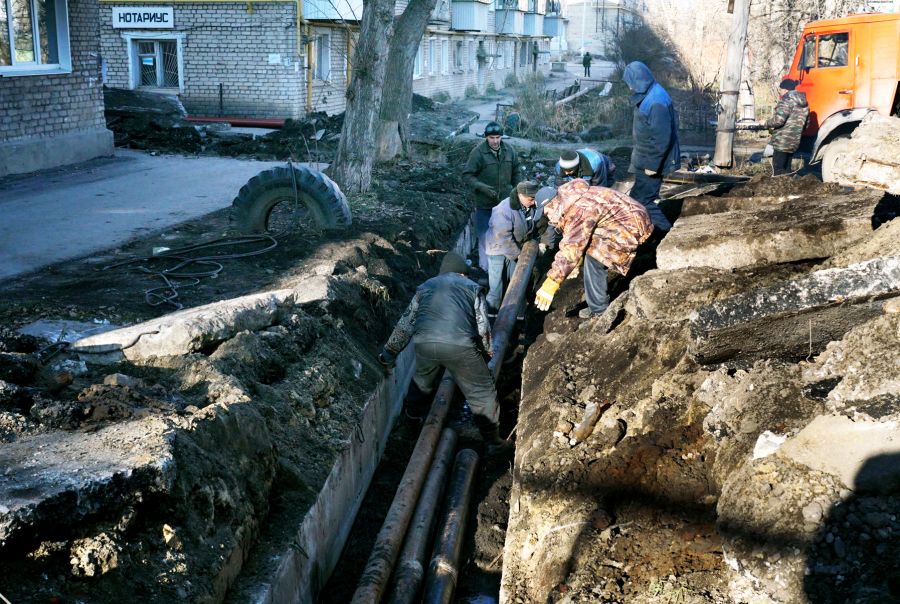 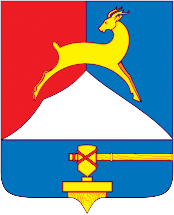 МП "Оздоровление экологической обстановки в УКГО на 2016-2018годы" предусматривает расходы на охрану окружающей среды на территории городского округа
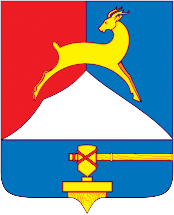 МП «Развитие и содержание систем уличного освещения в УКГО на 2017-2019 годы» предусматривает следующие направления:
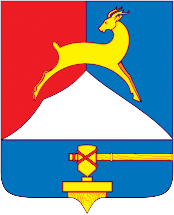 Раздел Муниципальное управление включает в себя следующие программы:
МП «Управление муниципальными финансами в Усть-Катавском городском округе»
МП «Управление муниципальным имуществом Усть-Катавского городского округа»
МП «Снижение административных барьеров, оптимизация, повышение качества и развитие государственных и муниципальных услуг в Усть-Катавском городском округе на базе многофункционального центра»
МП «Управление инфраструктурой и строительством в Усть-Катавском городском округе»
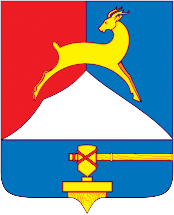 МП "Управление муниципальными финансами в УКГО на 2017-2019 годы"
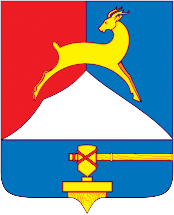 МП "Управление муниципальным имуществом УКГО на 2015-2017 годы" включает в себя следующие расходы:
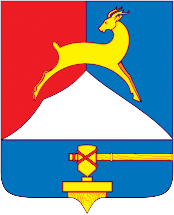 МП «Снижение административных барьеров, оптимизация, повышение качества и развитие государственных и муниципальных услуг в У-КГО на базе многофункционального центра на 2017-2019 годы»
В рамках данной МП в 2017 году предусмотрены средства в сумме 3,7 млн. рублей на предоставление субсидий автономному учреждению «Многофункциональный центр оказания государственных и муниципальных услуг» для обеспечения деятельности.
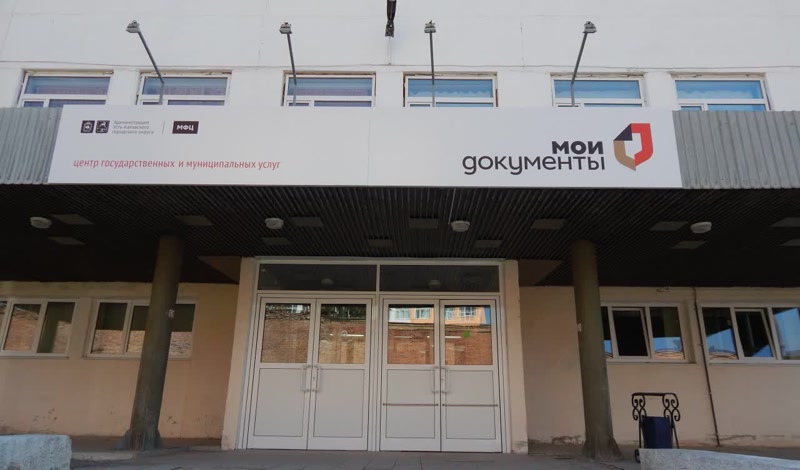 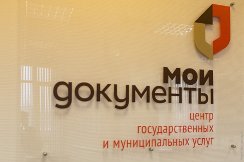 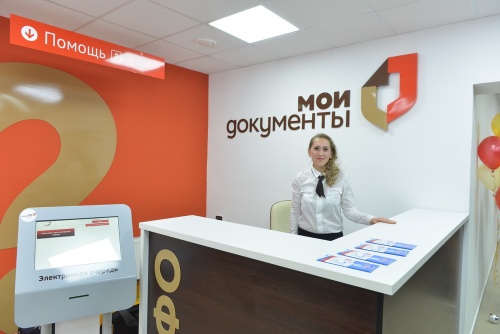 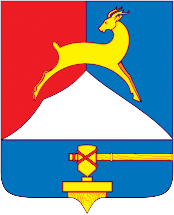 МП «Управление инфраструктурой и строительством в У-КГО на 2017-2019 годы»
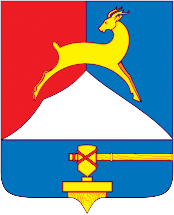 ОБРАЗОВАНИЕ
МП «Поддержка и развитие дошкольного образования»
МП «Развитие образования» 
МП  «Безопасность образовательных учреждений»
МП «Организация отдыха и оздоровления детей и подростков»
МП «Поддержка и развитие молодых граждан Усть-Катавского городского округа»
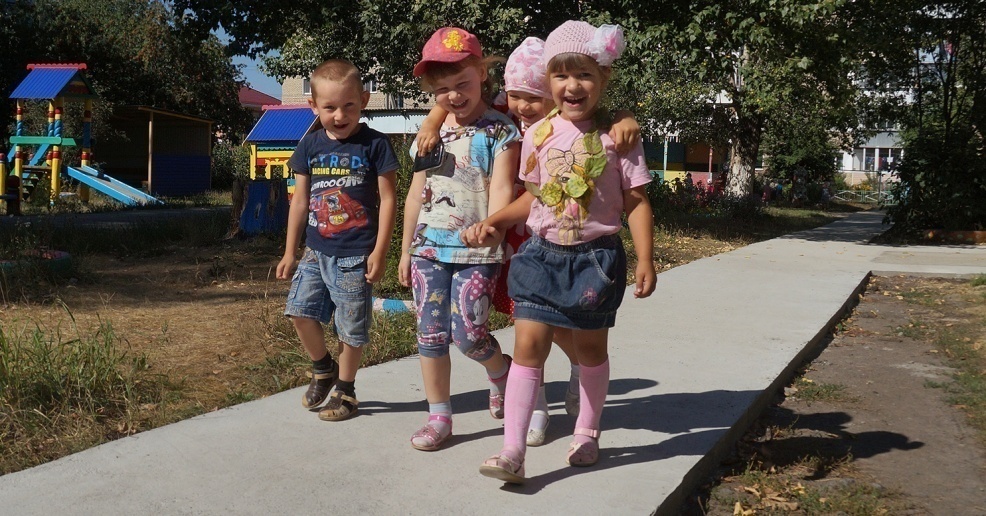 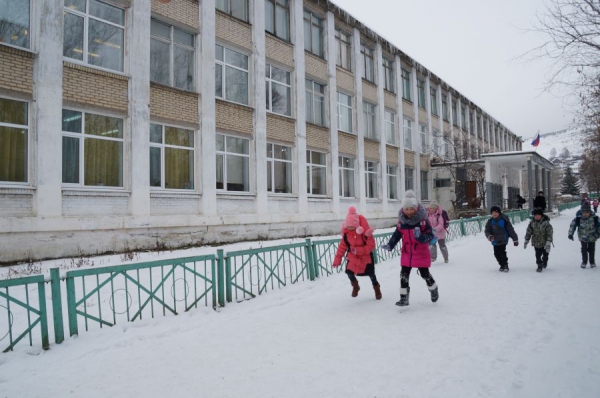 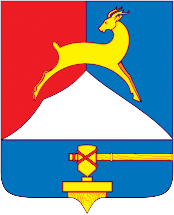 МП "Поддержка и развитие дошкольного образования У-КГО на 2015-2017 годы"
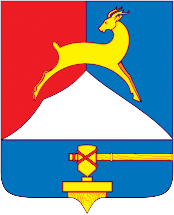 МП "Развитие образования в У-КГО на 2017-2019 годы"
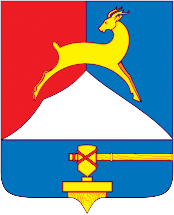 МП «Безопасность образовательных учреждений в У-КГО на 2017-2019годы»
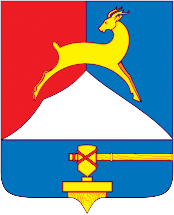 МП "Организация отдыха и оздоровления детей и подростков в У-КГО на 2016-2018 годы"
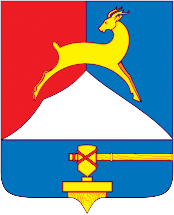 МП "Поддержка и развитие молодых граждан У-КГО на 2017-2019 годы"
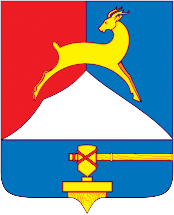 КУЛЬТУРА
Муниципальная программа "Поддержка и развитие культуры в Усть-Катавском городском округе"
Муниципальная программа «Сохранение, использование, популяризация и охрана объектов культурного наследия, находящихся в муниципальной собственности Усть-Катавского городского округа»м
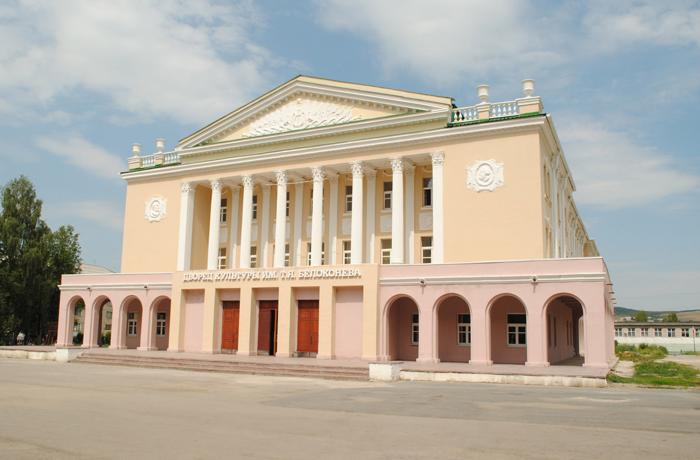 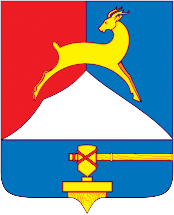 МП "Поддержка и развитие культуры в У-КГО на 2017-2019 годы"
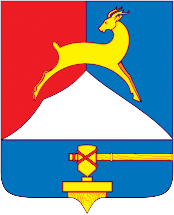 МП "Сохранение, использование, популяризация и охрана объектов культурного наследия, находящихся в муниципальной собственности У-КГО на 2017-2019 годы"
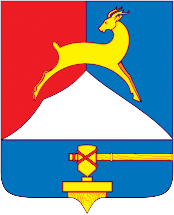 Физическая культура и спорт
Муниципальная программа «Поддержка и развитие культуры в Усть-Катавском городском округе»
Подпрограмма «Развитие физической культуры, спорта и материально-технической базы»
Подпрограмма «Поддержка и развитие МКУ "Спортивно-оздоровительный комплекс»
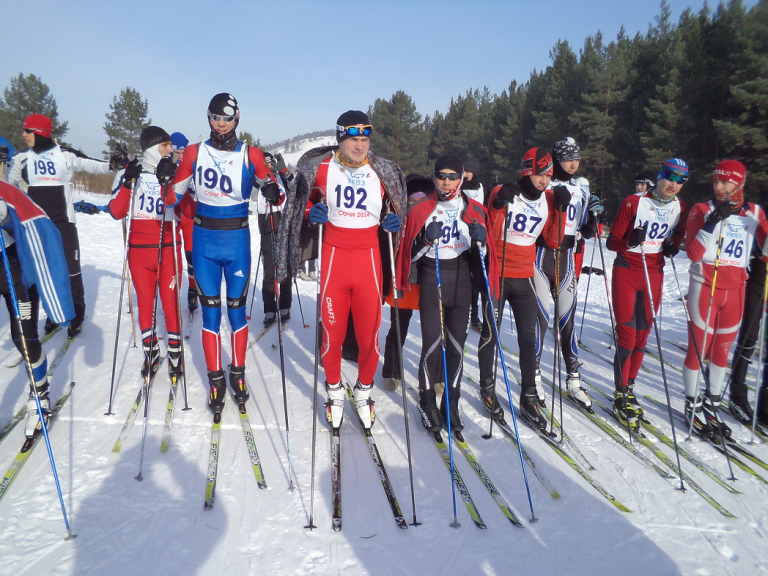 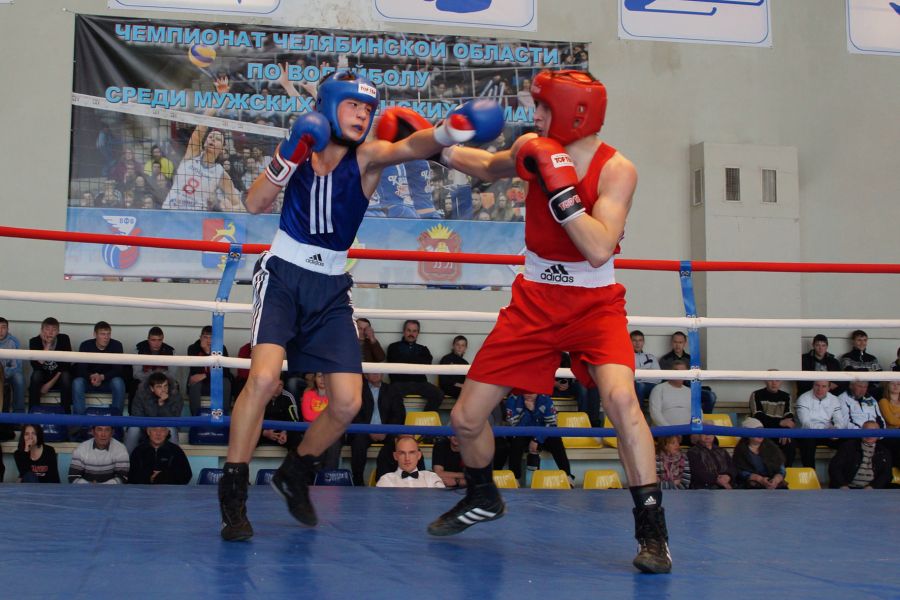 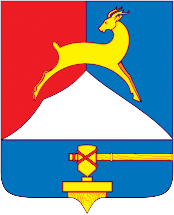 МП "Развитие физической культуры и спорта в У-КГО на 2017-2019 годы"
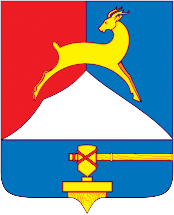 Национальная безопасность и правоохранительная деятельность
Муниципальная программа «Обеспечение безопасности жизнедеятельности населения Усть-Катавского городского округа»
Муниципальная программа «Профилактика правонарушений и преступлений на территории Усть-Катавского городского округе»
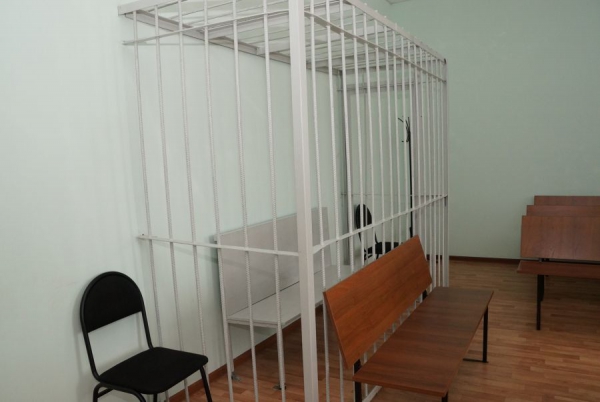 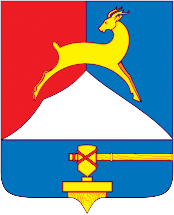 МП "Обеспечение безопасности жизнедеятельности населения У-КГО на 2017-2019 годы"
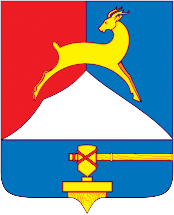 МП "Профилактика правонарушений и преступлений на территории У-КГО в 2017 году"
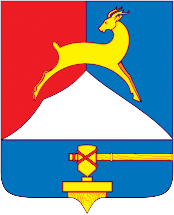 СОЦИАЛЬНАЯ ЗАЩИТА
МП «Социальная поддержка и обслуживание граждан в Усть-Катавском городском округе»
МП «Поддержка социально-ориентированных некоммерческих организаций в Усть-Катавском городском округе»
МП «Доступная среда для инвалидов и других маломобильных групп населения Усть-Катавского городского округа»
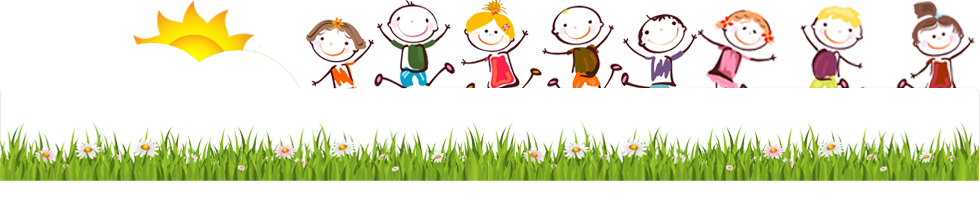 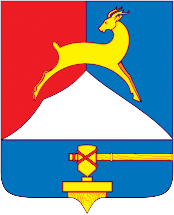 МП "Социальная поддержка и обслуживание граждан в У-КГО на 2017-2019 годы"
МП "Поддержка социально-ориентированных некоммерческих организаций в У-КГО на 2017-2019 годы"
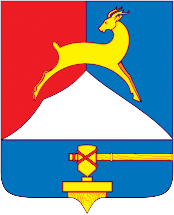 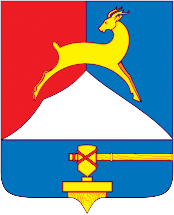 МП "Доступная среда для инвалидов и других маломобильных групп населения У-КГО на 2016-2020 годы"
В рамках МП «Доступная среда для инвалидов и других маломобильных групп населения» на 2017 год в сумме 0,06 млн. рублей, бюджетные ассигнования распределены на создание условий по доступности для инвалидов объектов жилищного хозяйства и социально-культурной сферы.
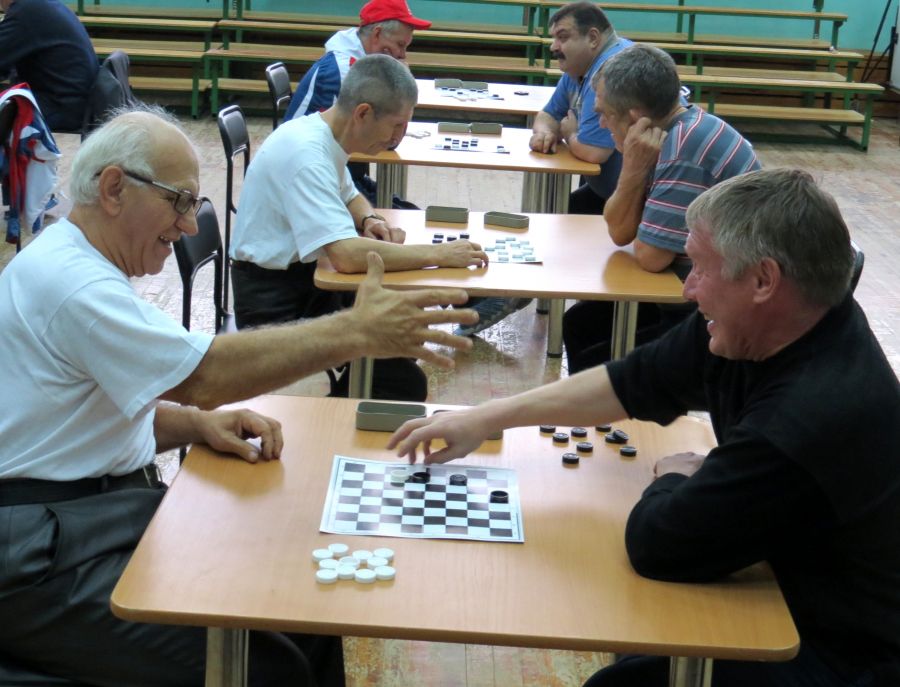 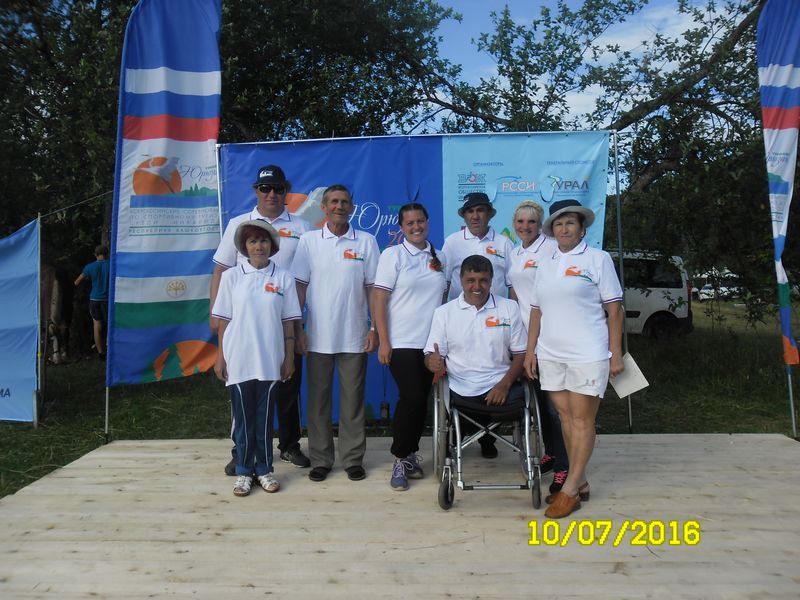 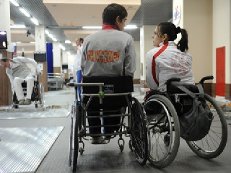 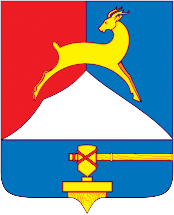 Национальная экономика
Муниципальная программа «Развитие малого и среднего предпринимательства в Усть-Катавском городском округе на 2015-2017 годы»
МП  «Ремонт, содержание и повышение безопасности дорожно-транспортной инфраструктуры местного значения в  Усть-Катавском городском округе»
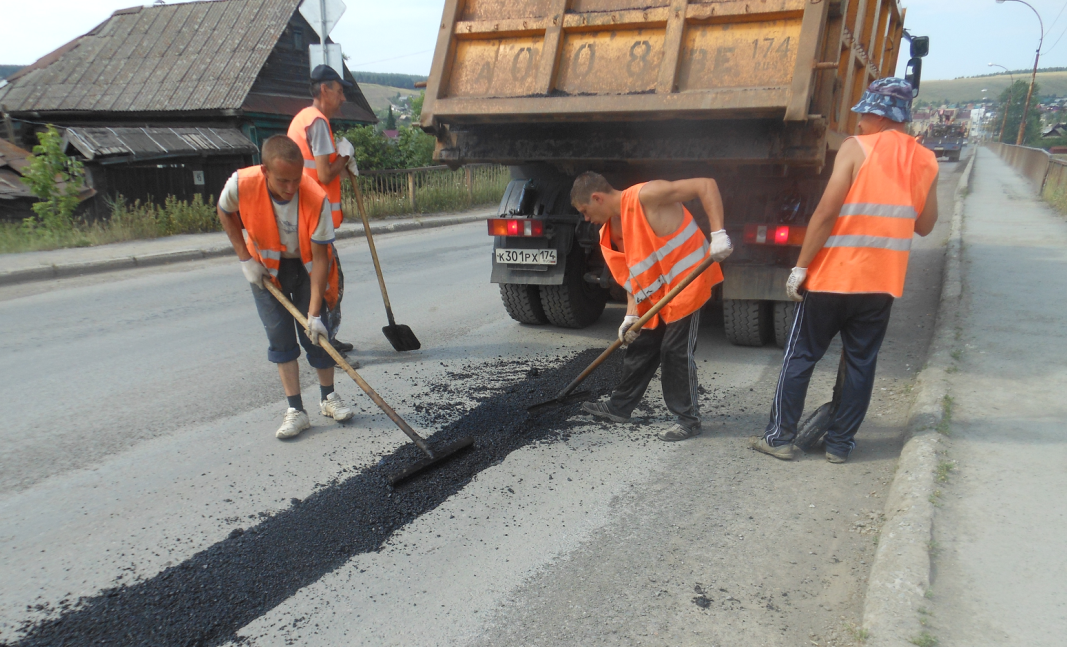 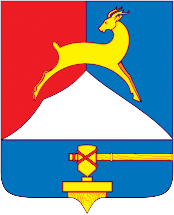 МП "Развитие малого и среднего предпринимательства в У-КГО на 2015-2017 годы
В рамках МП «Развитие малого и среднего предпринимательства» на 2017 год в сумме 0,62 млн. рублей бюджетные ассигнования распределены на предоставление субсидий субъектам малого предпринимательства.
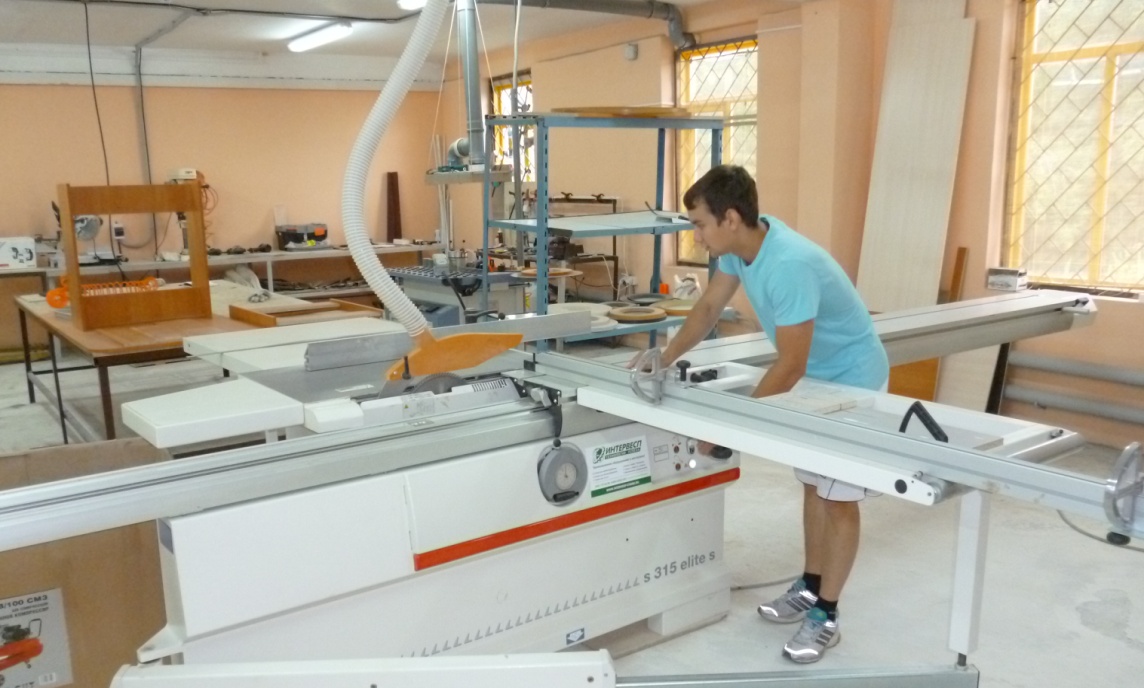 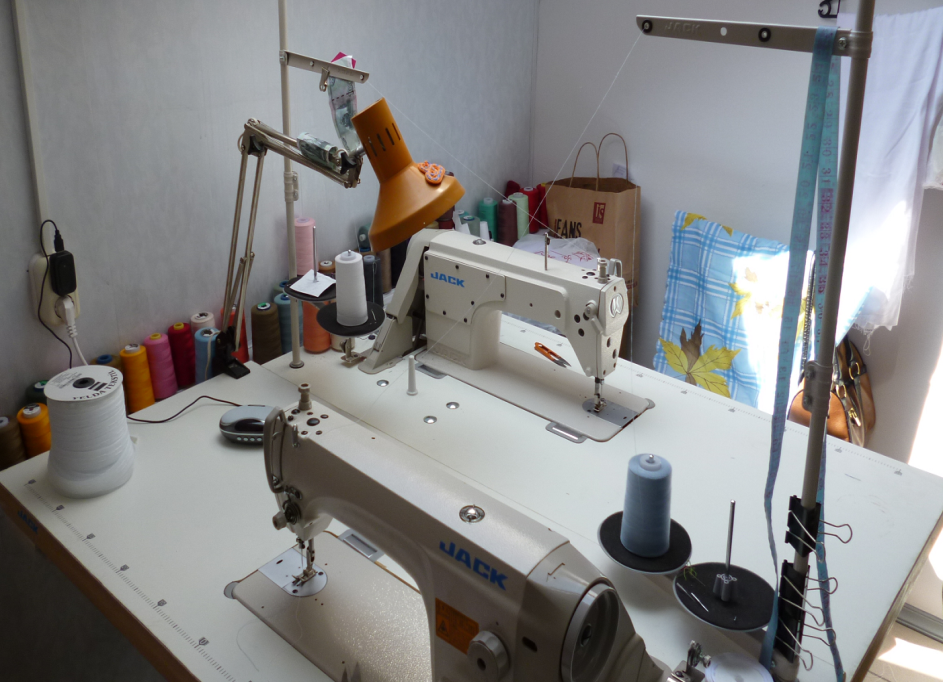 МП "Развитие малого и среднего предпринимательства в У-КГО на 2015-2017 годы
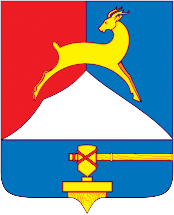 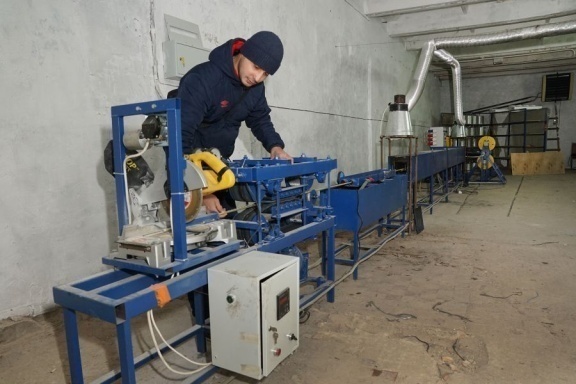 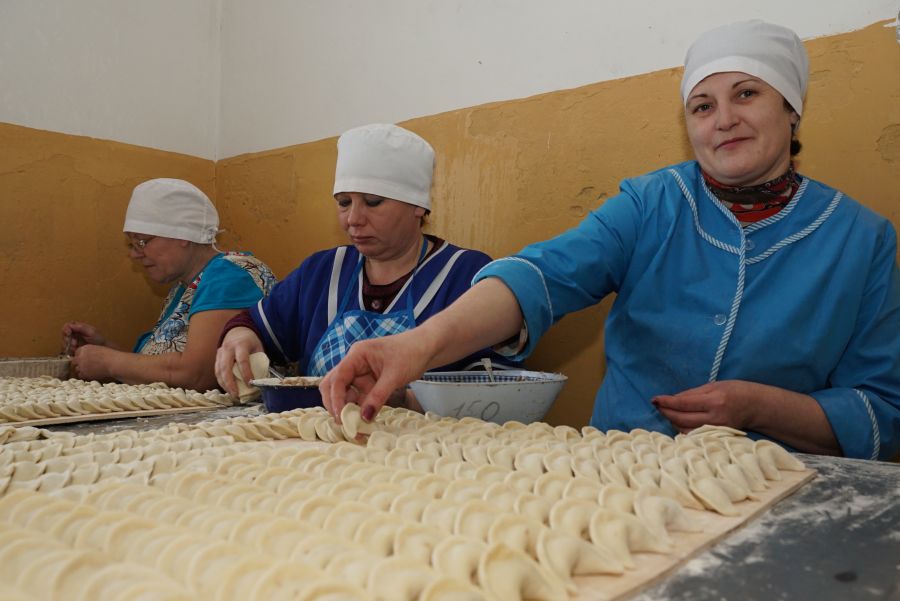 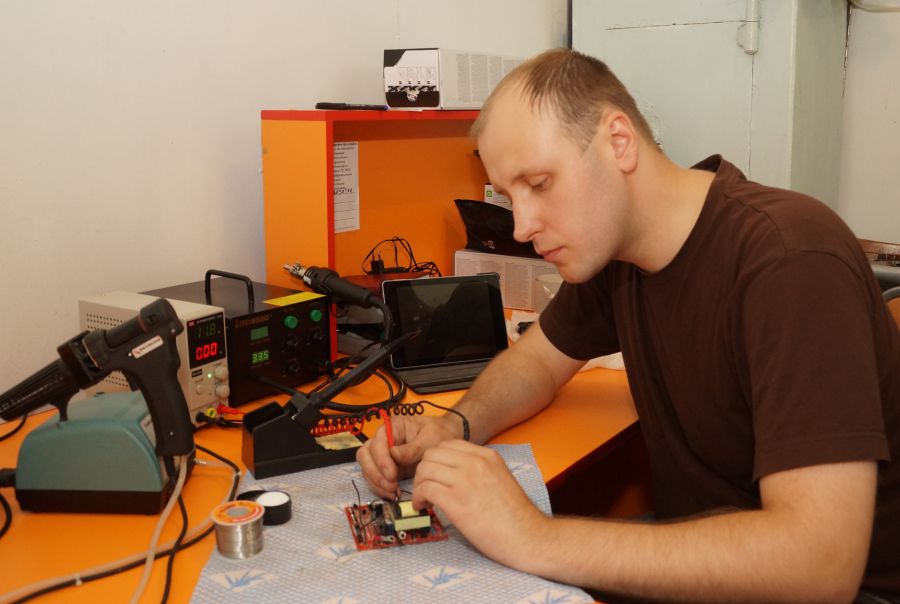 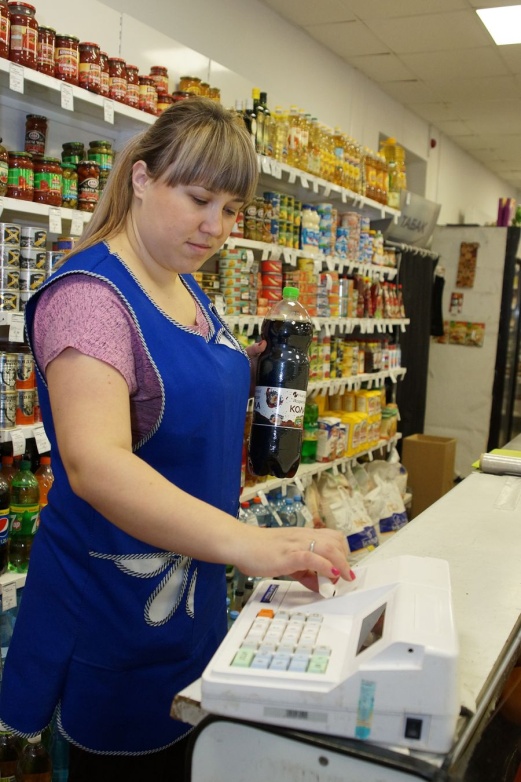 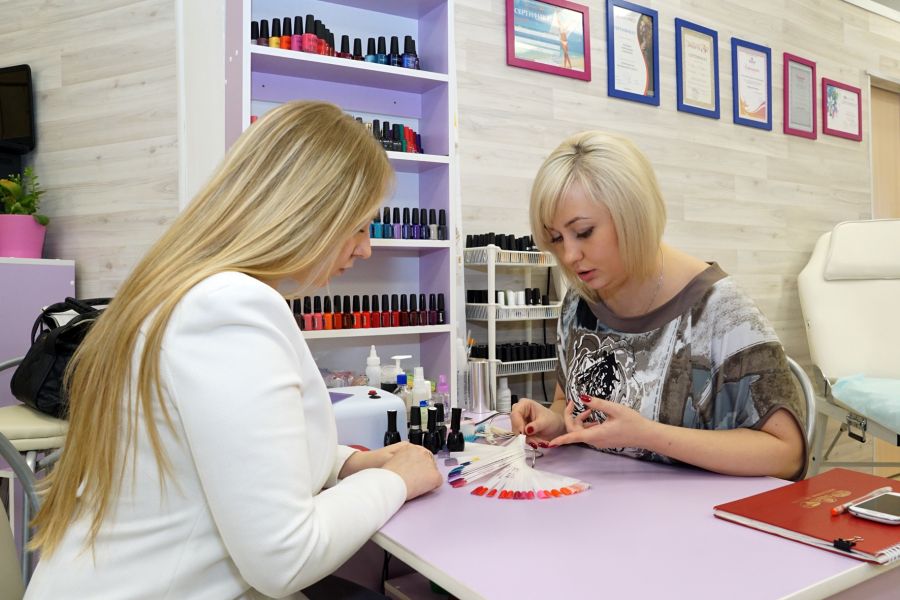 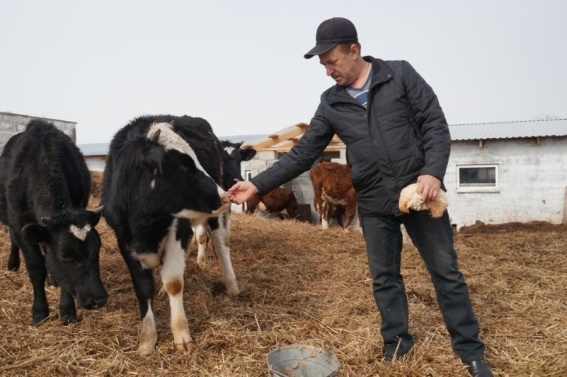 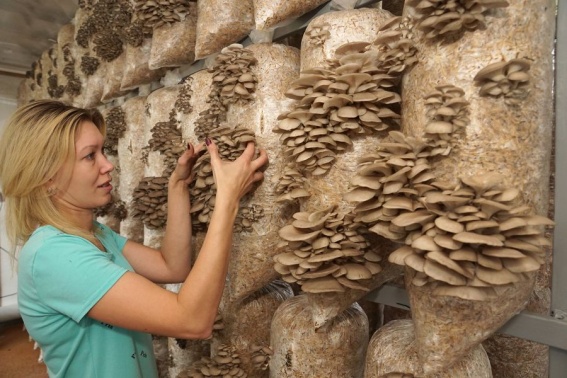 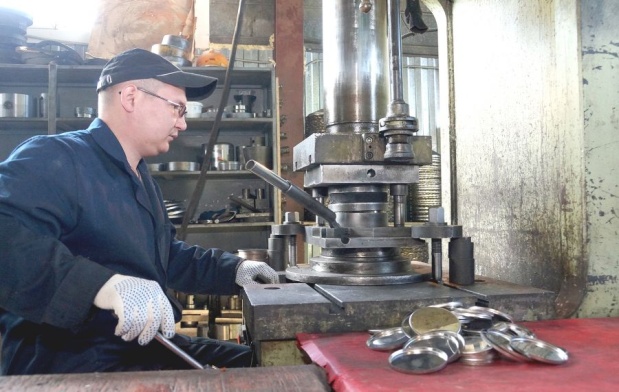 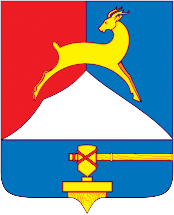 МП "Ремонт, содержание и повышение безопасности дорожно-транспортной инфраструктуры местного значения в У-КГО на 2017-2019 годы"
Непрограммные Расходы
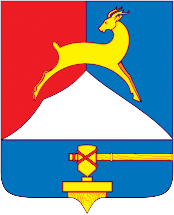 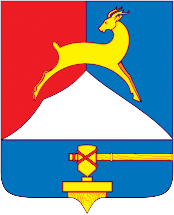 Структура расходов бюджета по муниципальным программам Усть-Катавского городского округа на 2017 год и на плановый период 2018 и 2019 годов
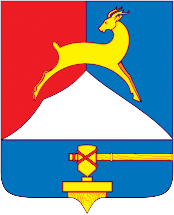 Структура расходов бюджета по муниципальным программам Усть-Катавского городского округа на 2017 год и на плановый период 2018 и 2019 годов
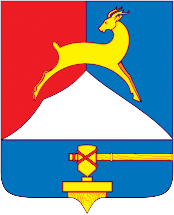 Структура расходов бюджета по муниципальным программам Усть-Катавского городского округа на 2017 год и на плановый период 2018 и 2019 годов
Структура расходов бюджета по муниципальным программам Усть-Катавского городского округа на 2017 год и на плановый период 2018 и 2019 годов
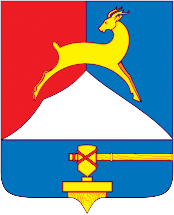 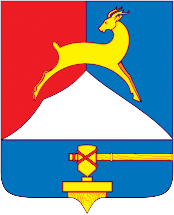 Основные подходы к планированию бюджетных ассигнований и приоритеты бюджетных расходов
Подходы, применяемые при планировании бюджета:

1. Фонд оплаты труда работников бюджетной сферы в целом рассчитан с ростом на 10% от первоначального бюджета на 2016 год.  На увеличение ФОТ повлияло включение в проект бюджета доходов от оказания платных услуг по Ребячьей Республике и по Спортивно-оздоровительному комплексу в связи с переводом его в статус казенного учреждения. ФОТ по учреждениям культуры и дополнительного образования запланирован на уровне уточненного бюджета на 2016 год.
2. Бюджетные ассигнования на обеспечение деятельности муниципальных казенных учреждений и органов местного самоуправления, а также на предоставление субсидий муниципальным бюджетным и автономным учреждениям на выполнение муниципального задания за счет средств местного бюджета определены с ростом на 5% от бюджетных ассигнований 2016 года.  
3. Расходы на оплату топливно-энергетических ресурсов, услуг водоснабжения, водоотведения, потребляемых муниципальными учреждениями, и электрической энергии, расходуемой на уличное освещение, в целом определены  с ростом на 7,8% от первоначального бюджета на 2016 год с учетом содержания здания бывшего техникума, переданного в 2016 году в Управление образования для последующего размещения в нем начальной школы.
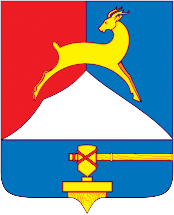 Основные подходы к планированию бюджетных ассигнований и приоритеты бюджетных расходов
4. Затраты на уплату налога на имущество, транспортного и земельного налогов, уплачиваемых муниципальными казенными учреждениями и органами местного самоуправления, определены в соответствии с налоговым законодательством, исходя из фактических платежей указанных налогов во 2 квартале 2016 года с учетом налоговой базы, сложившейся на 1 июля 2016 года (в том числе изменений кадастровой стоимости земельных участков), а также установленных сроков уплаты налогов.
5. Расходы на приобретение продуктов питания и организацию питания в образовательных организациях запланированы с небольшим ростом на 7,7% от бюджета 2016 года.
6. Расходы на реализацию мероприятий муниципальных программ запланированы в 2017 году в среднем с ростом на 52,6% расходов бюджета 2016 года.
Доля расходов, охваченных программно-целевыми методами планирования, составит в 2017 году 94,4% всех расходов бюджета; в 2018 году – 95,5% в 2019 году – 96,1%.
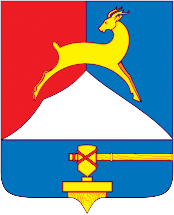 Основные задачи органов местного самоуправления на 2017 год
Основной акцент в работе ОМС городского округа  в 2017 году должен заключаться в поддержании сбалансированности местного бюджета, а также  в максимально эффективном использовании имеющихся в их распоряжении финансовых ресурсов и повышении качества управления муниципальными финансами. В этой связи органам местного самоуправления необходимо принять меры, направленные на:
- увеличение собственной доходной базы;
- финансирование в первоочередном порядке расходов на выплату заработной платы и оплату топливно-энергетических ресурсов;
- сокращение неэффективных расходов;
сдерживание наращивания дефицита местного бюджета и объема муниципального долга. 
Сведения о количестве муниципальных учреждений.
На территории Усть-Катавского городского округа на 01.12.2016г. функционируют 38 муниципальных казенных учреждений, 1 бюджетное учреждение, 4 автономных учреждения.
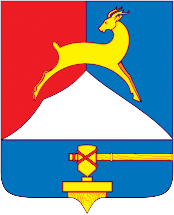 ПЕРЕЧЕНЬ главных распорядителей и получателей средств бюджета на 2017 год
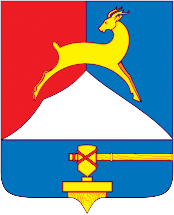 ПЕРЕЧЕНЬ главных распорядителей и получателей средств бюджета на 2017 год
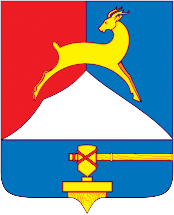 ПЕРЕЧЕНЬ главных распорядителей и получателей средств бюджета на 2017 год
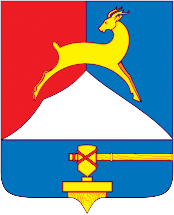 ПЕРЕЧЕНЬ главных распорядителей и получателей средств бюджета на 2017 год
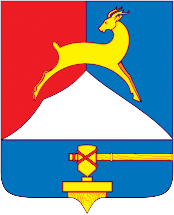 ПЕРЕЧЕНЬ главных распорядителей и получателей средств бюджета на 2017 год
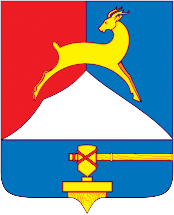 Сводные сведения о муниципальных бюджетных учреждениях и муниципальных автономных учреждениях
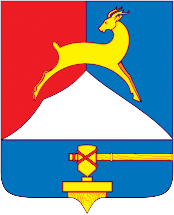 Публичные нормативные обязательства на 2017-2019 годы
Публичные нормативные обязательства - публичные обязательства перед физическим лицом, подлежащие исполнению в денежной форме в установленном соответствующим законом, иным нормативным правовым актом размере или имеющие установленный порядок его индексации, за исключением выплат физическому лицу, предусмотренных статусом муниципальных служащих, а также лиц, замещающих, муниципальные должности, работников казенных учреждений, лиц, обучающихся (воспитанников) в муниципальных образовательных учреждениях.
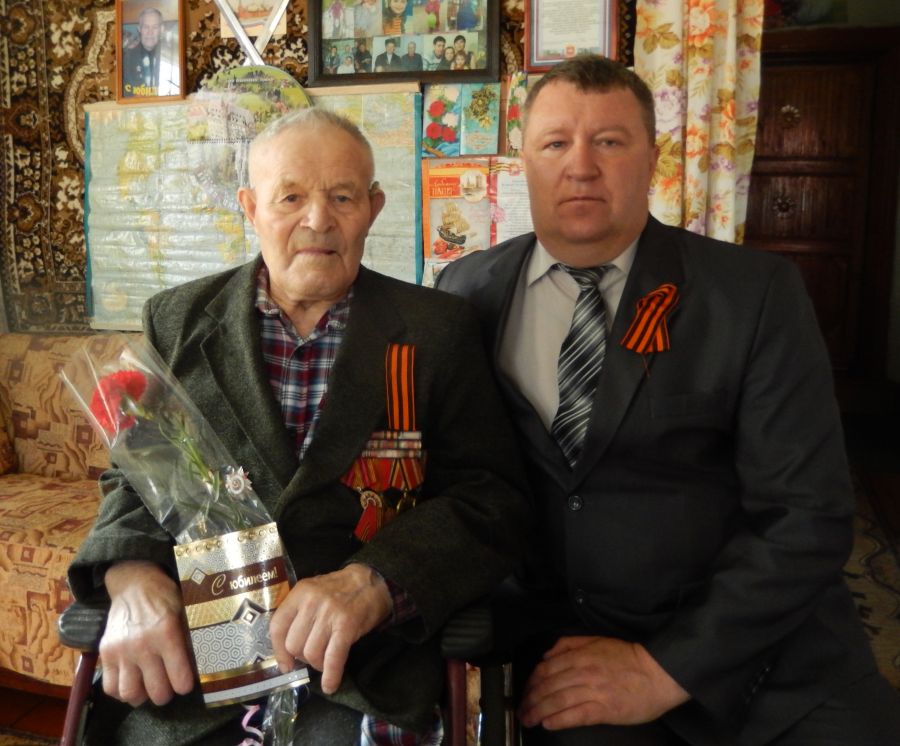 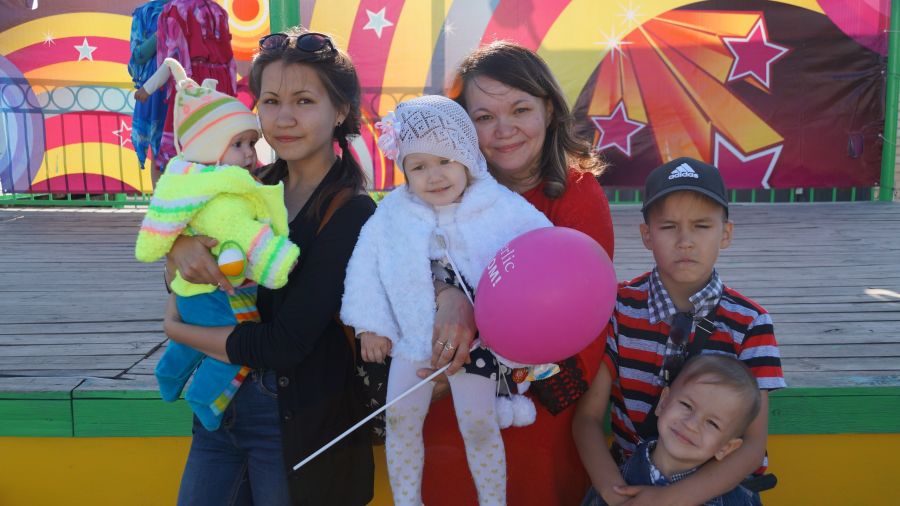 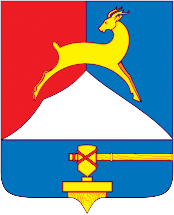 Публичные нормативные обязательства на 2017-2019 годы
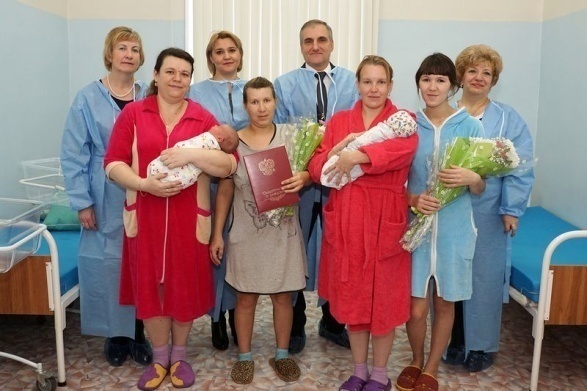 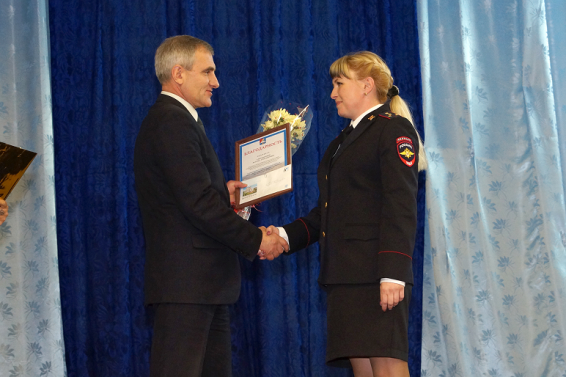 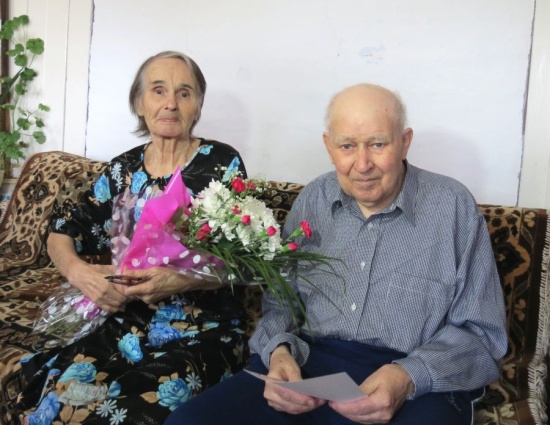 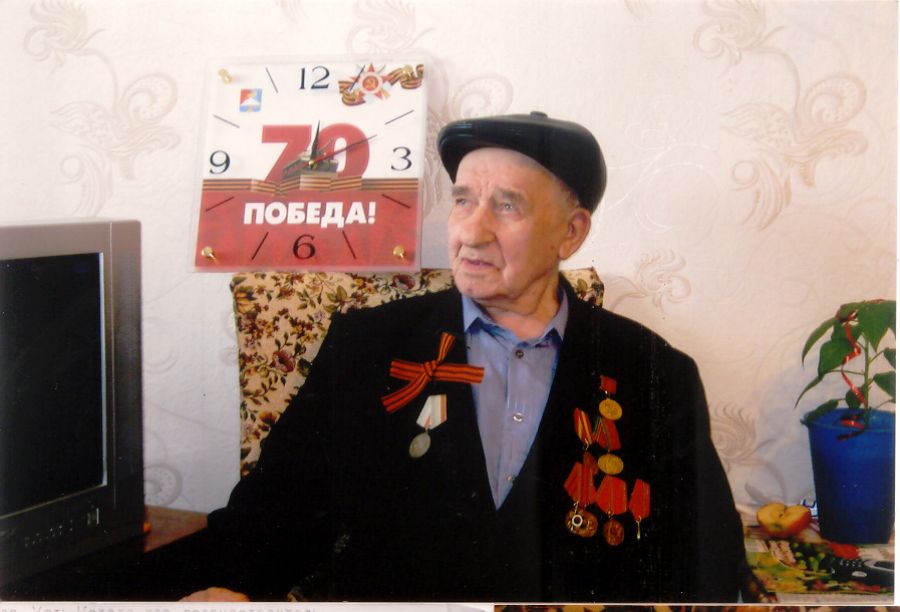 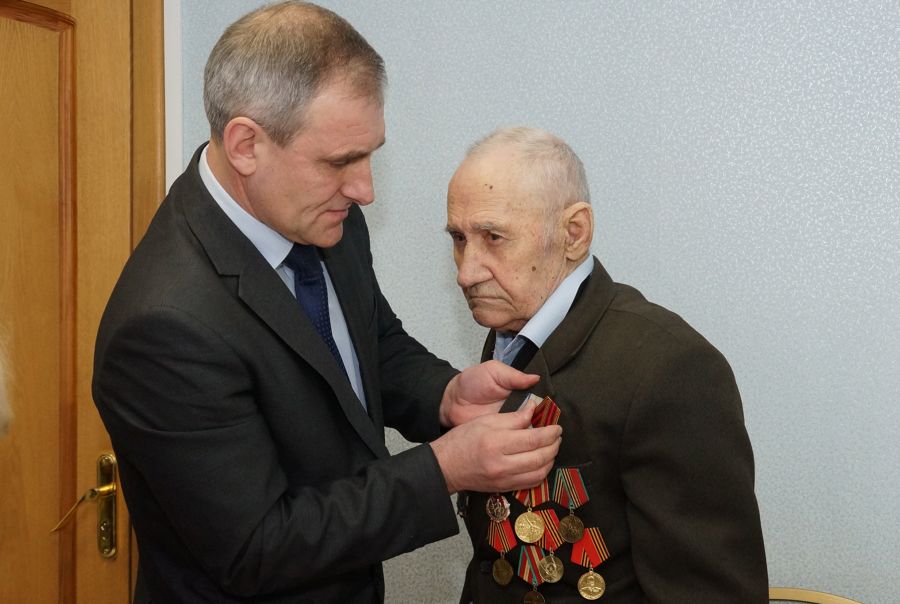 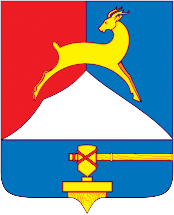 Публичные нормативные обязательства на 2017-2019 годы
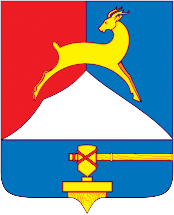 Публичные нормативные обязательства на 2017-2019 годы
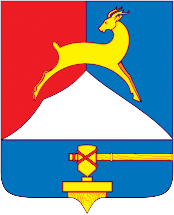 Публичные нормативные обязательства на 2017-2019 годы
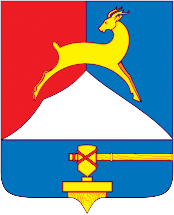 Публичные нормативные обязательства на 2017-2019 годы